Created by: Zankhana Patel, RN, MSN 
William Osler-Nurse Practitioner Led Outreach Team (NLOT)
August 24, 2023
Continuous Bladder Irrigation (CBI)
Learning Objectives
To explore about CBI procedure and it’s common indications
To learn about required supplies and equipment for procedure
To outline CBI documentation guidelines
To discuss the initiation and monitoring guidelines for CBI
What is CBI?
A procedure in which sterile fluid is used to prevent clot retention by continuously irrigating the bladder via a three-way catheter
3-way catheter allows fluid to flow into and out of the bladder continuously
Recommended solution: Sodium chloride 0.9% 3000 mL bags
Sterile equipment and aseptic technique to be used
CBI: Indications
Post transuretheral resection of prostate (TURP) surgery  Prevents urinary tract obstruction
Frequent clots and blockage of urinary catheter due to clots
Post bladder surgery
To administer medication to the bladder (i.e. for bladder CA)
To soothe an irritated, infected, or inflamed bladder lining
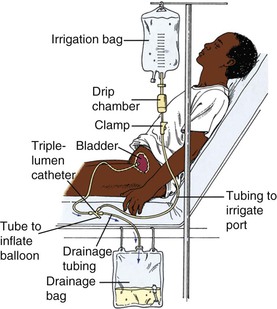 CBI: Supplies and Equipment
10mL empty syringe
 Absorbent pad
 Clean gloves
 CBI irrigation tubing
 Irrigation bags (3000 mL NS)
 Large Urinary drainage bag (4000 mL)
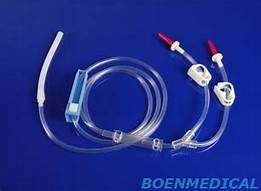 CBI: Documentation
Assessment: GU 
 Accurate intake and output is required every 8 hours. 
 To calculate the true urine, subtract the amount of irrigation solution infused from the total amount measured in the collection bag (i.e. at the end of shift, if the total amount collected in the drainage bag is 5000 mL and the amount of irrigation solution infused was 4000 mL, the true urine is 1000 mL). 
 Must be accurately reflected in the output intervention and CBI intervention
Initiation of Irrigation
Confirm order for CBI therapy via 3 way catheter
 Gather supplies
 Explain the procedure to the patient
 If no catheter present- insert 3-way catheter under aseptic technique
 Hang irrigation solution on IV pole 24-36 inches above the bladder to flow
Initiation of Irrigation
Spike bag, prime tubing and close roller clamp keeping flexible tube in sterile sleeve 
Perform hand hygiene and don new gloves 
Insert catheter irrigation tubing into irrigation port of 3-way catheter 
Open roller clamp, regulate drip as per prescriber order. The irrigation should be free flowing to ensure the bladder remains clear of sediments and potential blood clots 
Remove gloves and perform hand hygiene
Continuous Bladder Irrigation Setup: Video
Continuous Bladder Irrigation Setup – YouTube

Bladder Irrigation, continuous_Lippincott Procedures_Revised: November 20, 2020 - YouTube
CBI Monitoring
Monitor the irrigation bag and collection bag as often as required. 
The collection bag should never exceed being 2/3 full as the contents of the drainage bag may backup into the bladder 
Never clamp or occlude the catheter of the drainage bag 
If it is ordered, irrigate the catheter manually as needed with sterile NS 
Notify surgeon if output is persistently sanguineous or if there are any problems with irrigation 
Although two irrigation bags are hung, ensure that one irrigation bag is infused at a time, with the other clamped. Replace empty bags as necessary 
Expect urine color to change from bright red blood to pink tinged urine with CBI
Thank You!